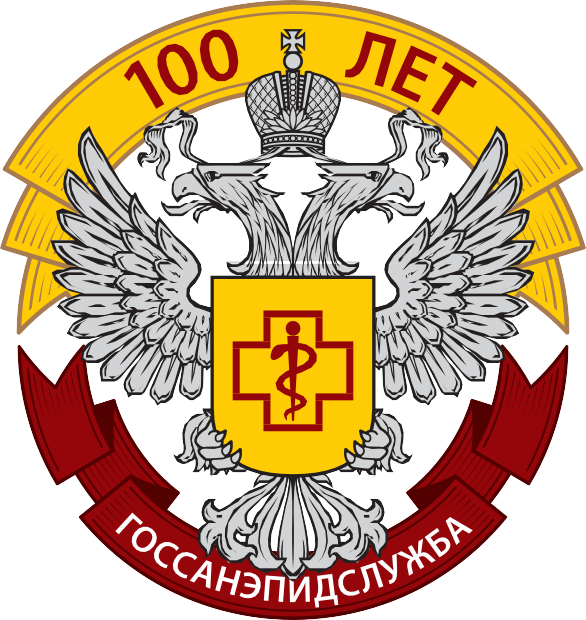 Управление Роспотребнадзора по Ленинградской области
ОСОБЕННОСТИ ЗАЩИТЫ ПРАВ ПОТРЕБИТЕЛЕЙ ПРИ ДИСТАНЦИОННОМ СПОСОБЕ ПРОДАЖИ ТОВАРОВ
Нефедова Анна Геннадьевна,
начальник отдела защиты прав потребителей 
Управления Роспотребнадзора по Ленинградской области
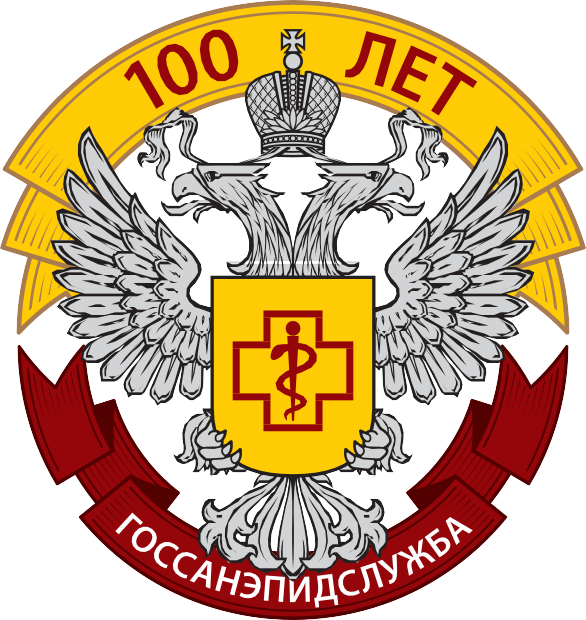 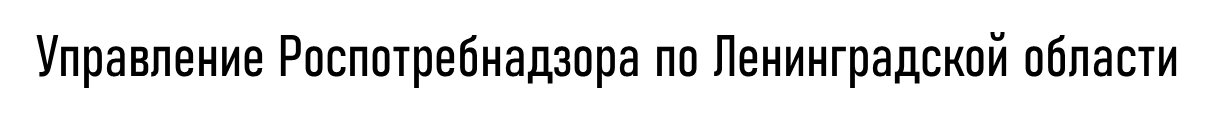 Значимые события для потребительского законодательства в 2022 году
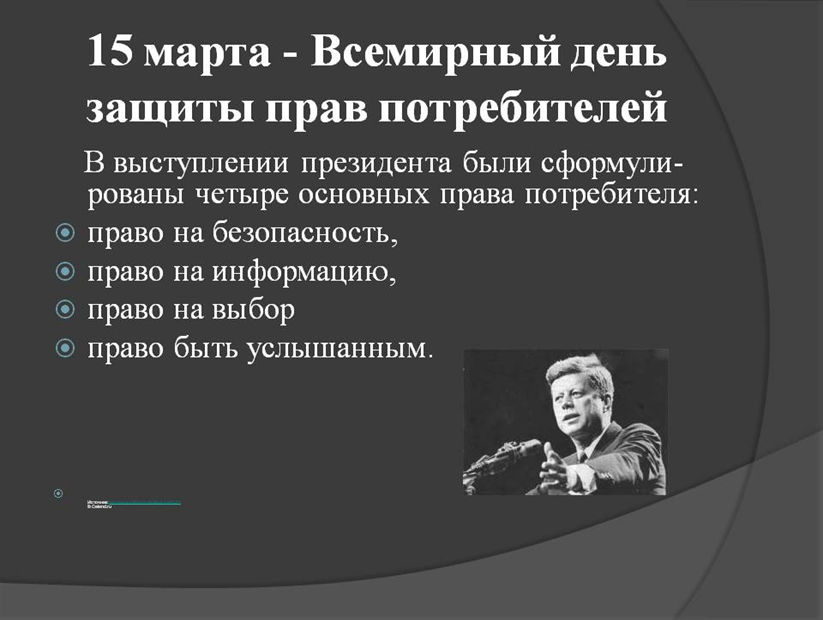 Закону Российской Федерации 
«О защите прав потребителей»
30 лет
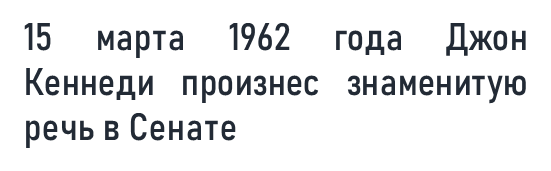 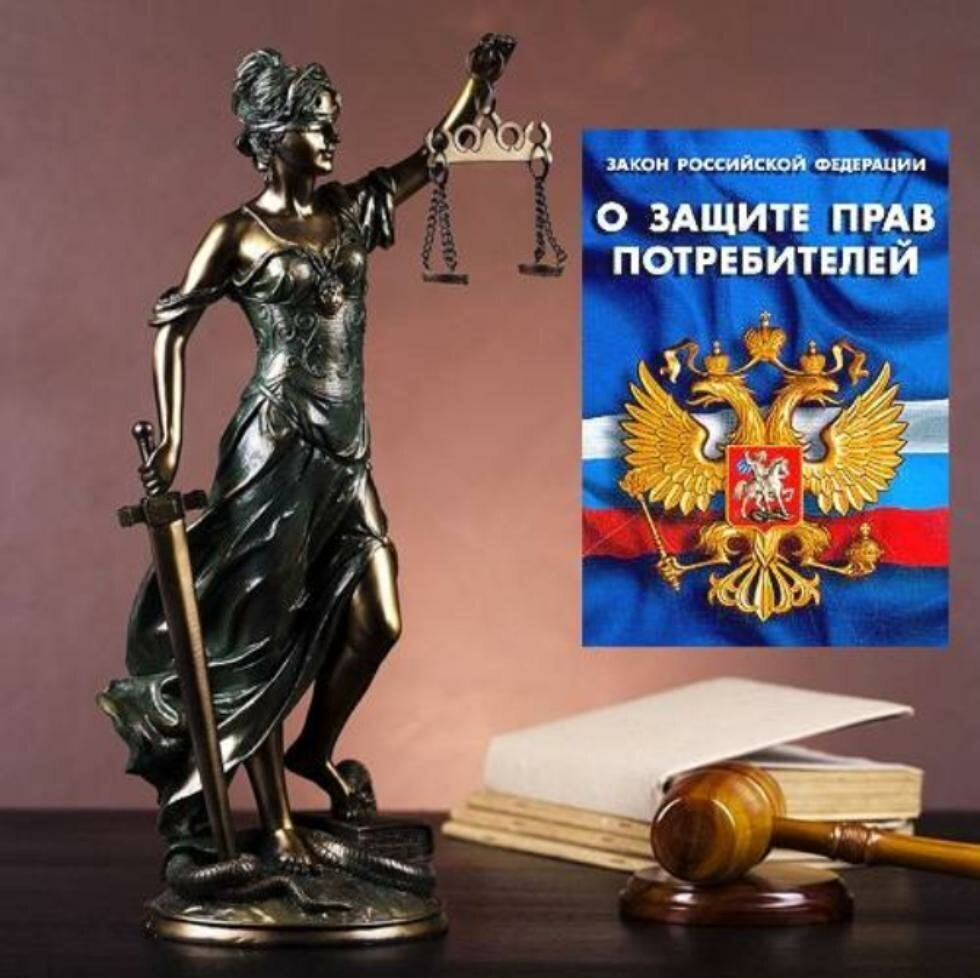 «Потребители - это все мы» - сказал Кеннеди. - Потребители - это крупнейший экономический слой, который воздействует почти на любое частное или государственное экономическое решение. Но это единственный голос, которого зачастую не слышно». 
                                                                                                                           Дж. Кеннеди
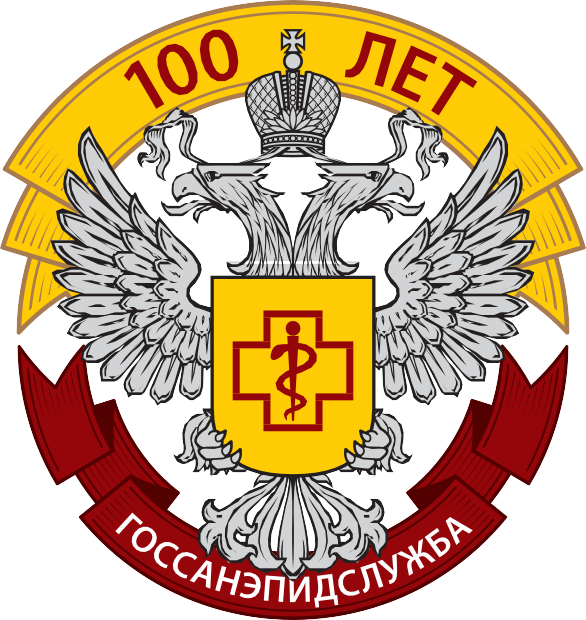 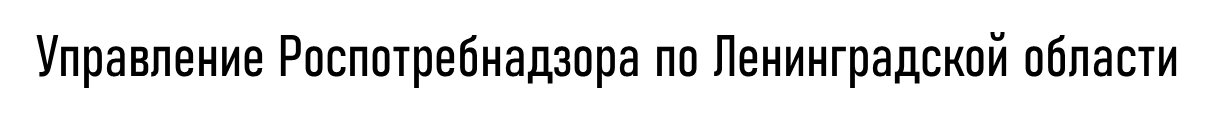 Отношения в области защиты прав потребителей регулируются:

Гражданским кодексом РФ (ст. 497),

Законом РФ от 07.02.1992 № 2300-1 «О защите прав потребителей» (Статья 26.1. Дистанционный способ продажи товара),

другими федеральными законами и принимаемыми в соответствии с ними иными нормативными правовыми актами РФ:
Статья 1 Закона о защите прав потребителей
Правилами продажи товаров по договору розничной купли-продажи, утвержденными Постановлением Правительства РФ от 31.12.2020 N 2463
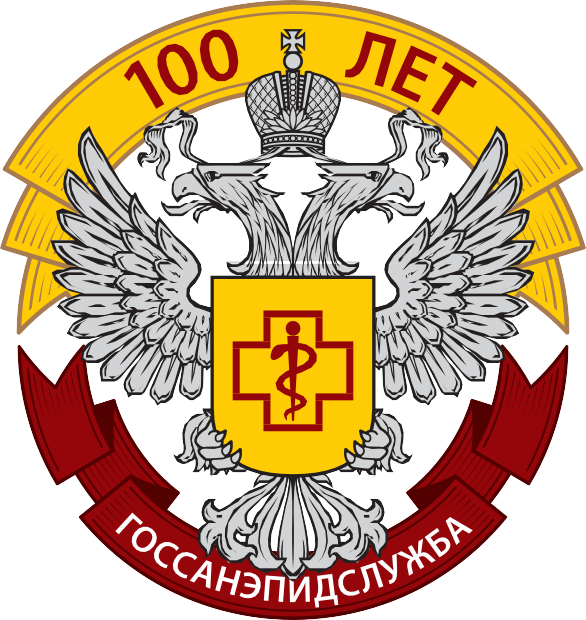 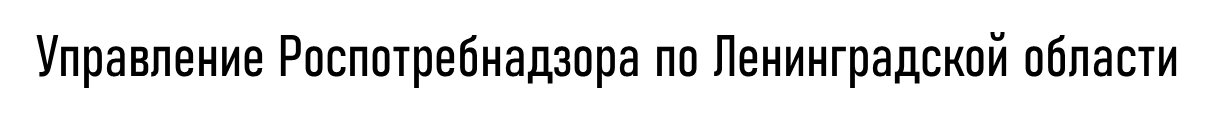 при дистанционном способе продажи товаров договор розничной купли-продажи заключается на основании ознакомления покупателя с предложенным продавцом описанием товара, размещенным:
в сети Интернет, 
в программе для электронных вычислительных машин, 
в средствах связи (телевизионной, почтовой, радиосвязи и др.), 
в каталогах, проспектах, буклетах, на фотоснимках, 
или иными способами, 

исключающими возможность непосредственного ознакомления покупателя с товаром либо образцом товара при заключении такого договора
ст. 26.1 Закона о защите прав потребителей
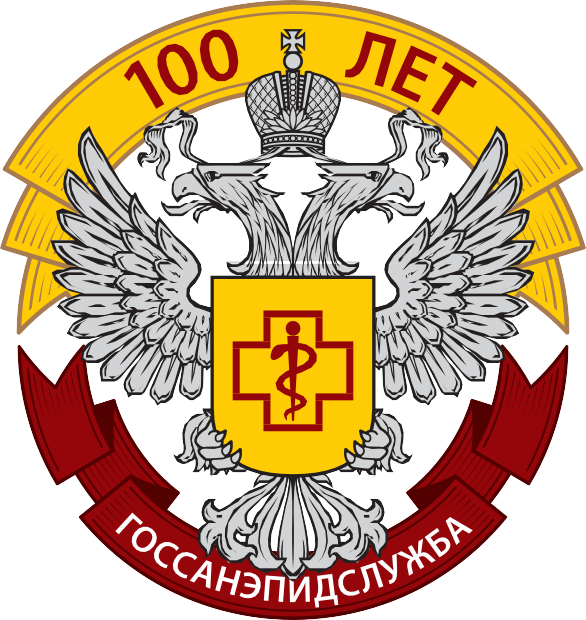 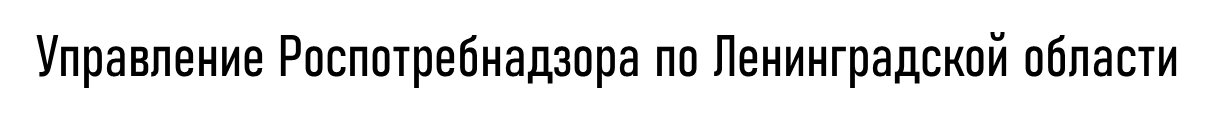 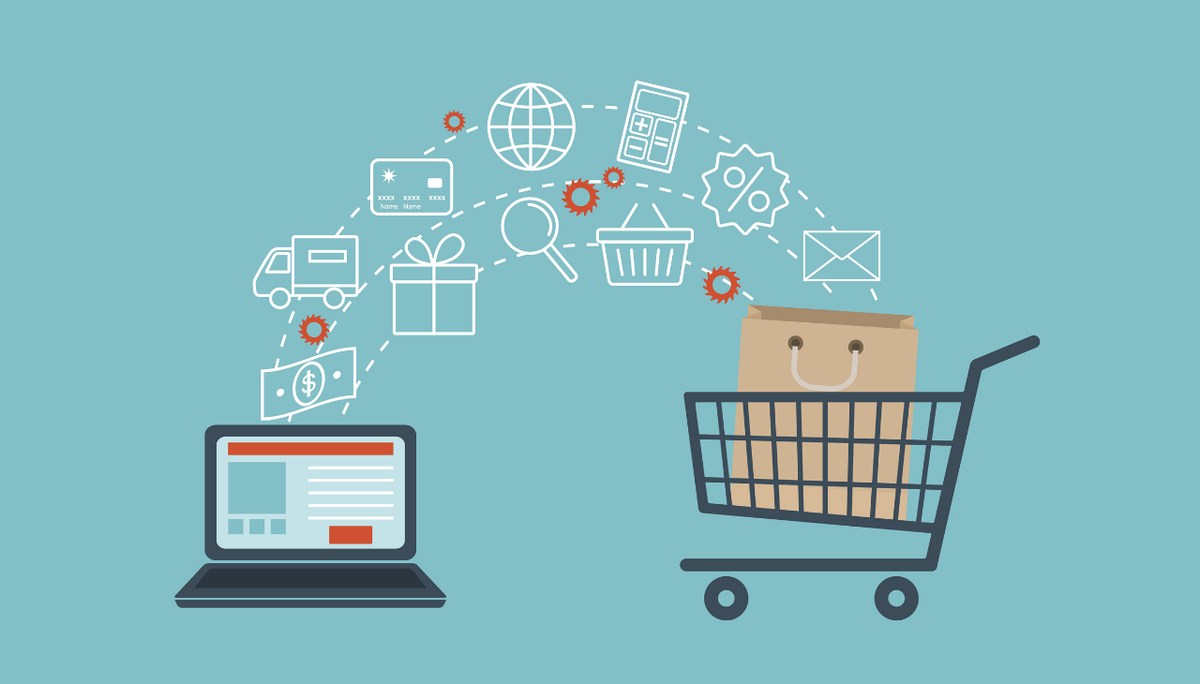 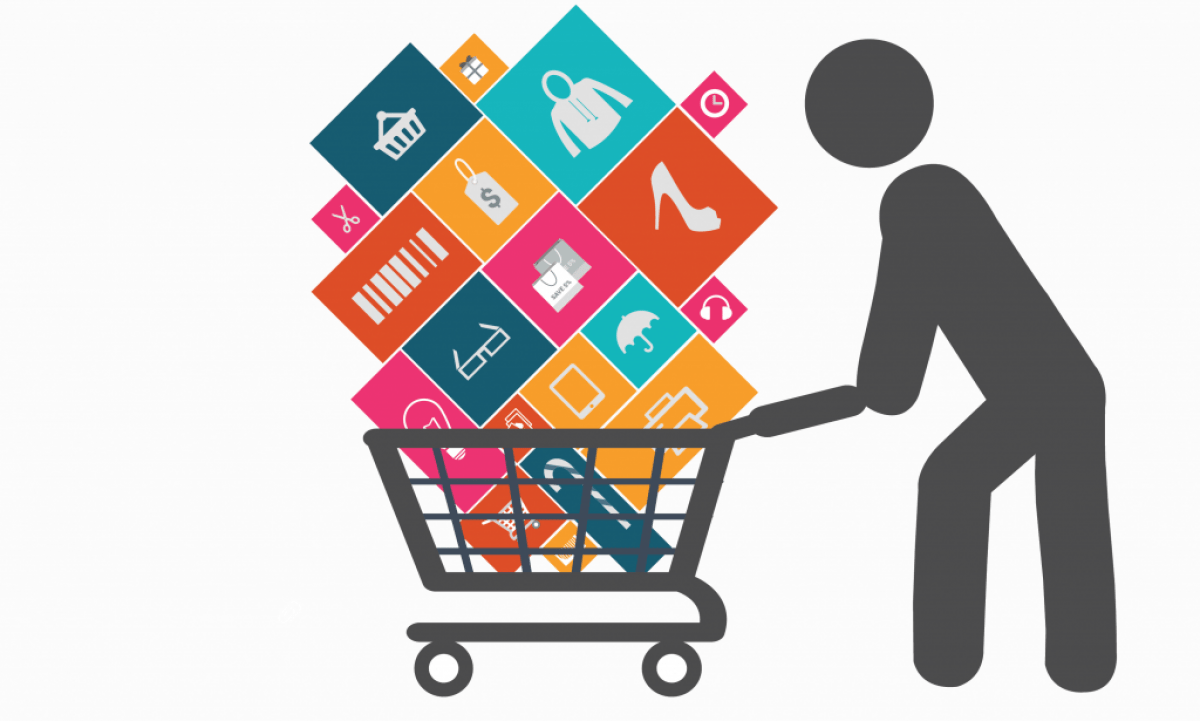 владелец агрегатора информации о товарах - организация либо индивидуальный предприниматель, которые являются владельцами сайта в сети "Интернет" и предоставляют потребителю в отношении товара возможность одновременно ознакомиться с предложением продавца о заключении договора купли-продажи товара, заключить с продавцом договор купли-продажи, а также произвести предварительную оплату указанного товара
потребитель - гражданин, имеющий намерение заказать или приобрести либо заказывающий, приобретающий или использующий товары исключительно для личных, семейных, домашних и иных нужд, не связанных с осуществлением предпринимательской деятельности
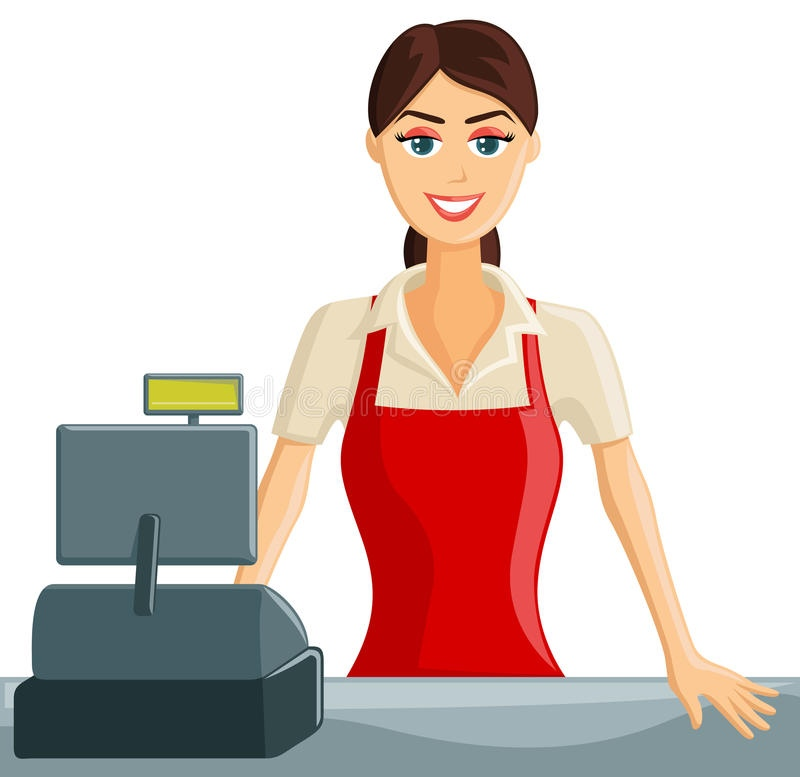 продавец - организация либо индивидуальный предприниматель, реализующие товары потребителям по договору купли-продажи
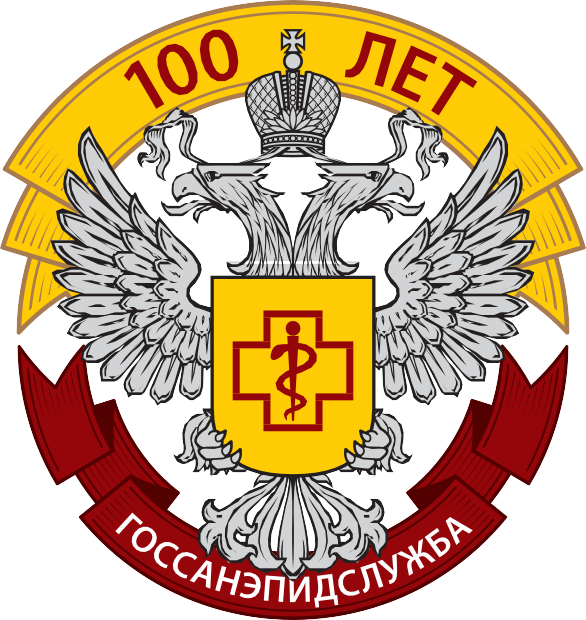 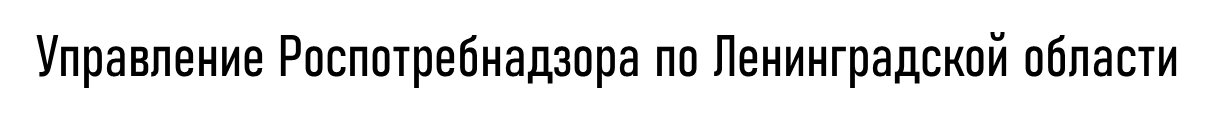 Рост объёмов интернет-торговли в первом квартале 2022 года
За первые три месяца 2022 года россияне совершили покупок в интернет-магазинах на 1,25 трлн рублей — на 59% больше аналогичного периода прошлого года. Доля электронной коммерции в общем обороте розницы превысила исторический максимум 2020 года (10,2% в первом полугодии) и составила по итогам первых трёх месяцев 2022 года — 11,2%.
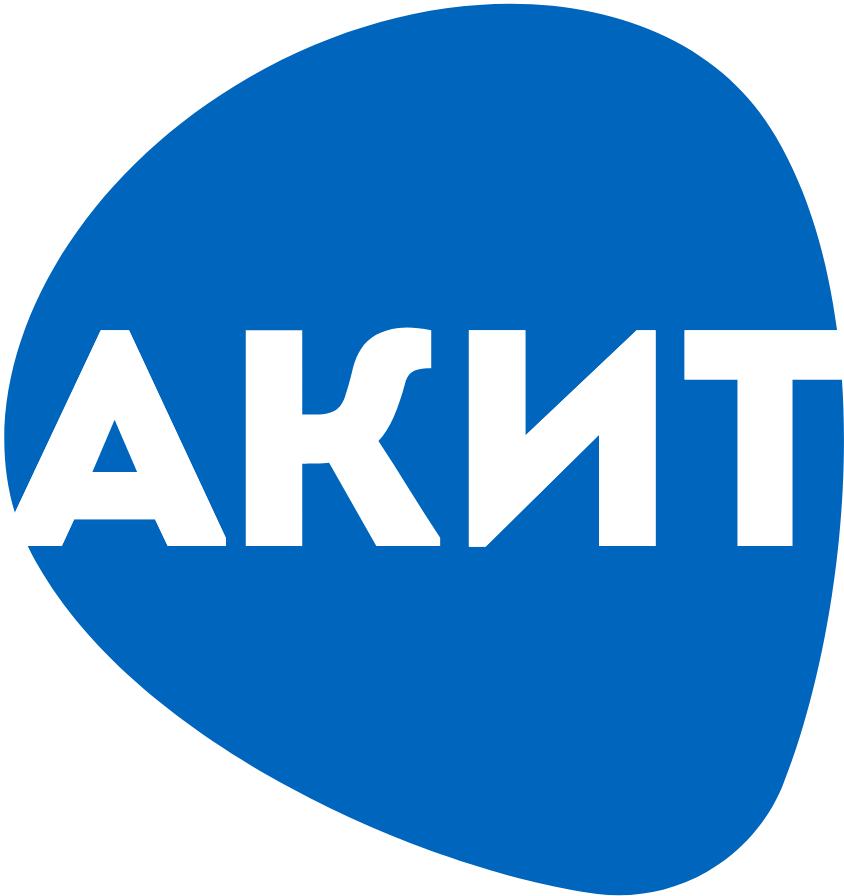 93% из общего объёма продаж — 1,169 трлн руб.— приходится на внутренний рынок: рост +64%; 7% — 88,6 млрд руб.— на трансграничный (+11%).
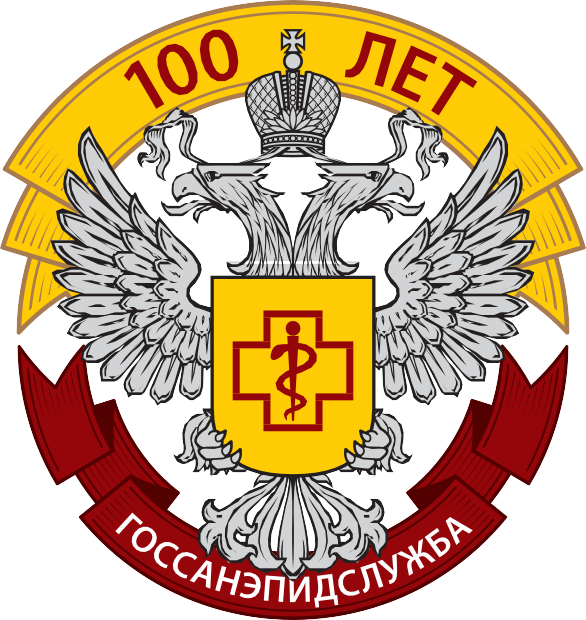 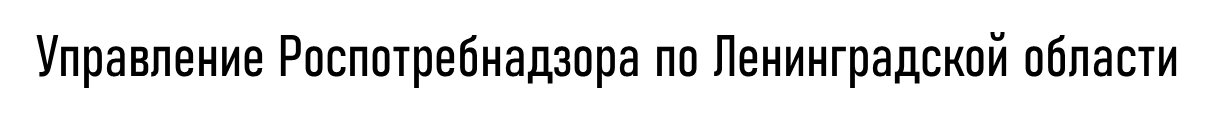 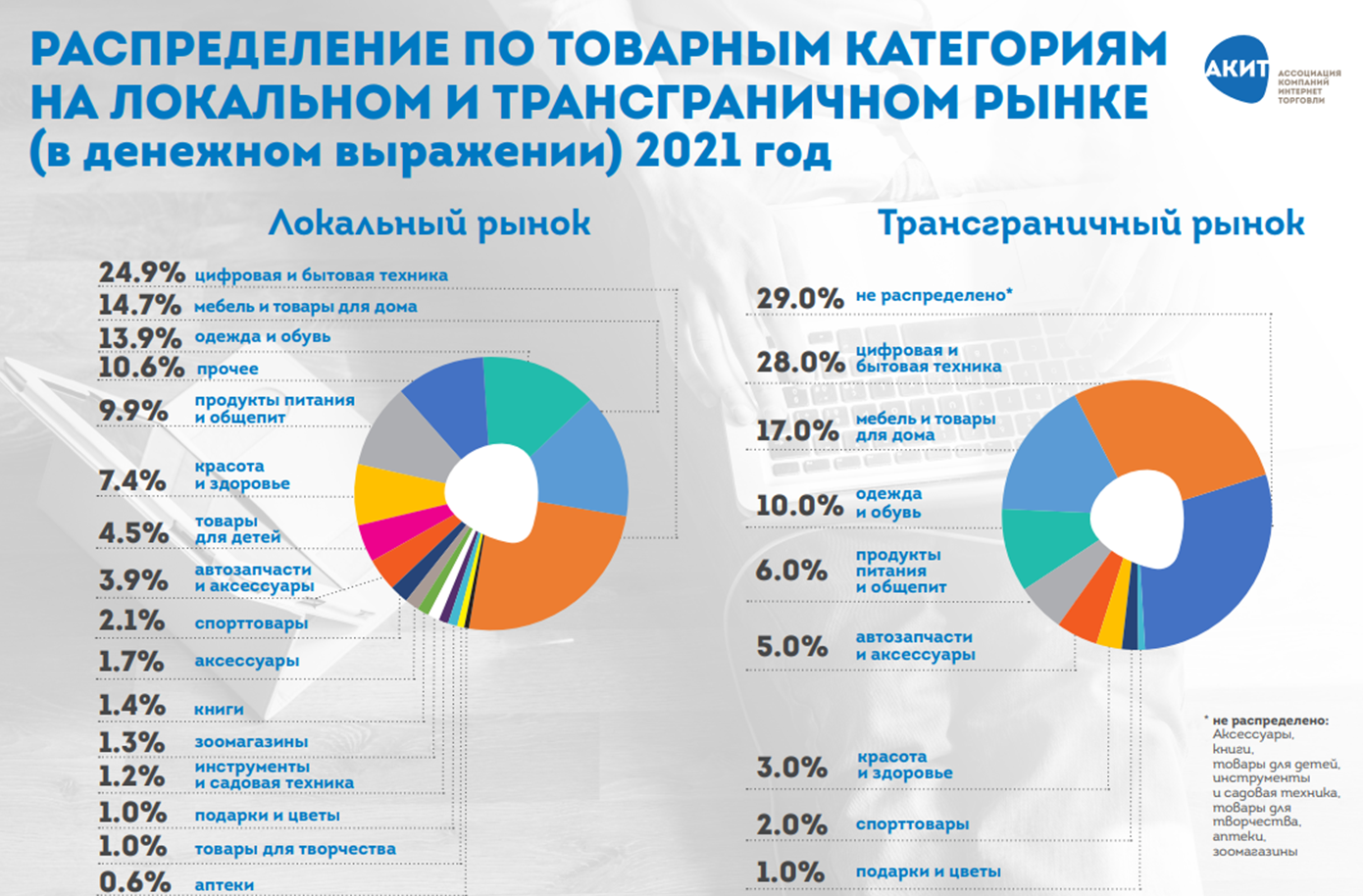 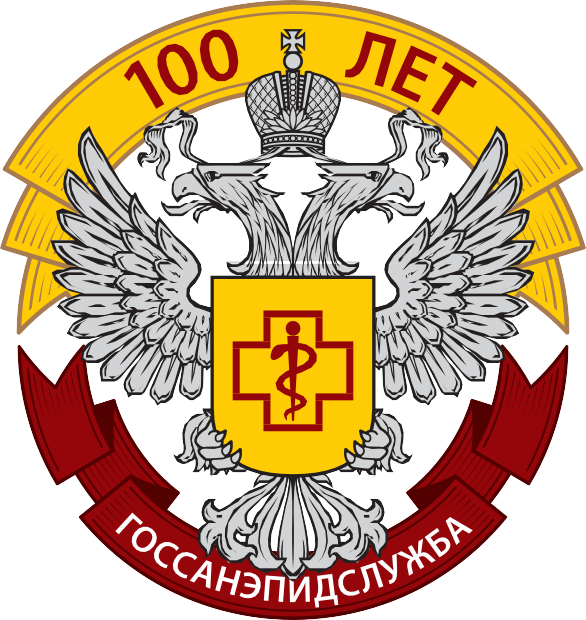 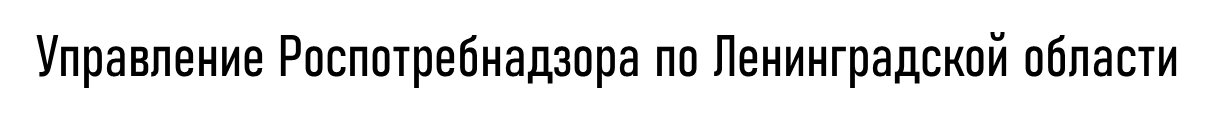 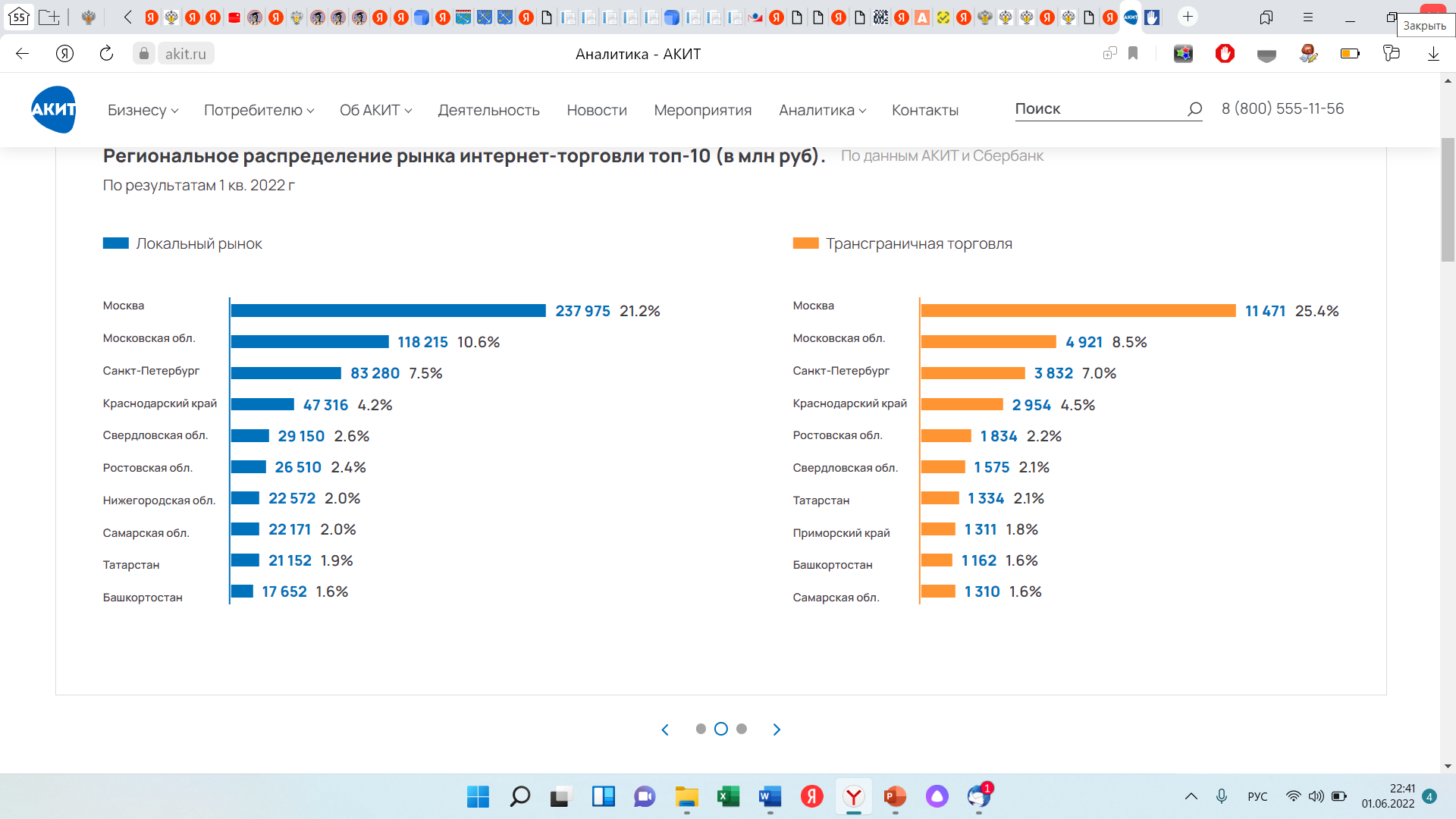 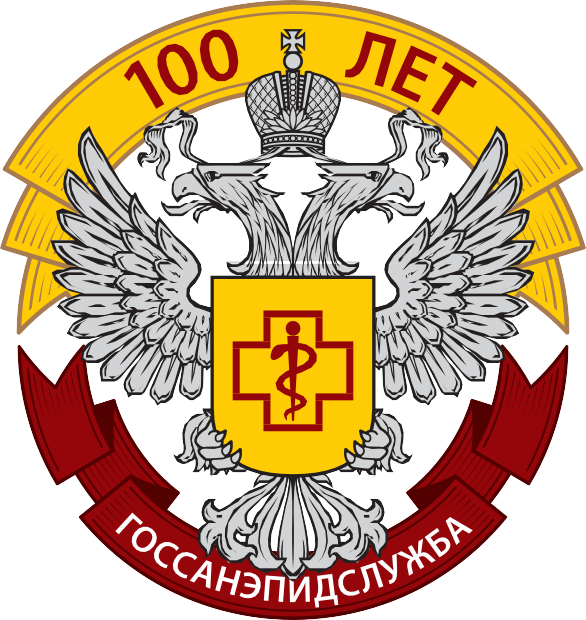 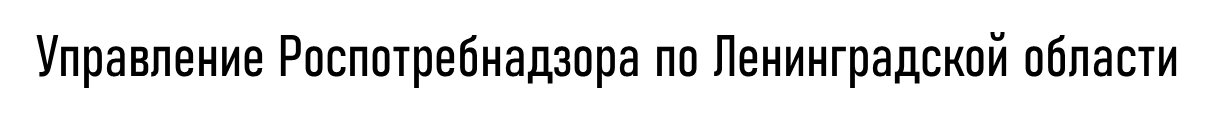 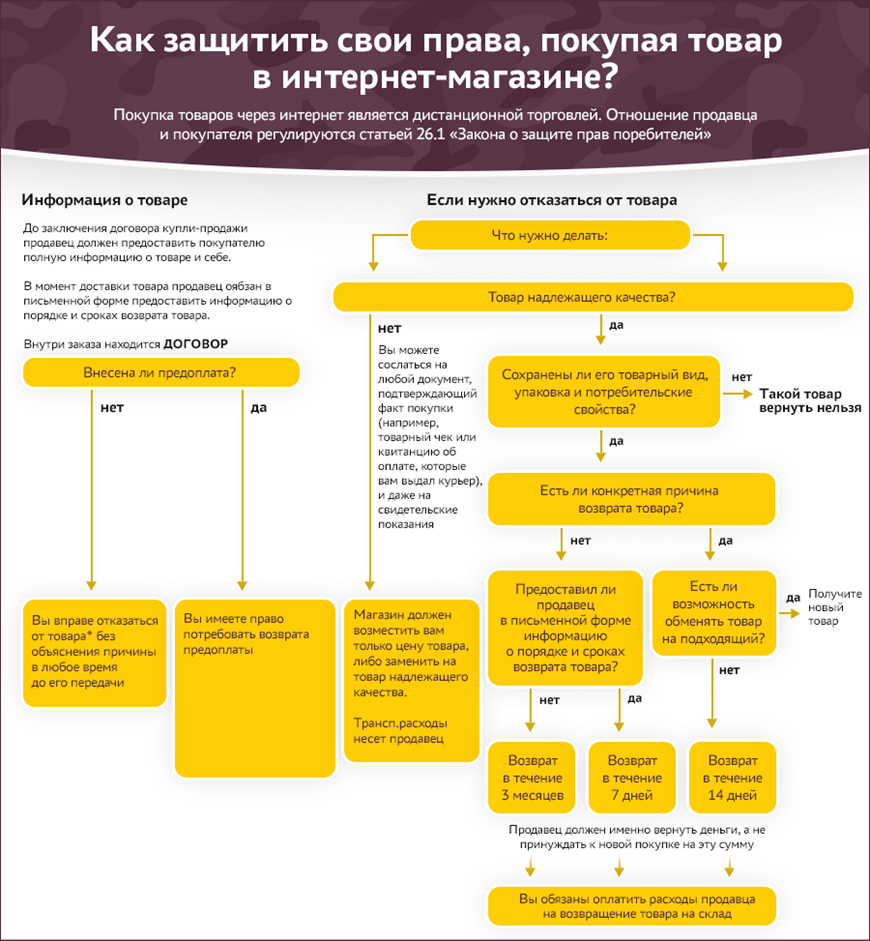 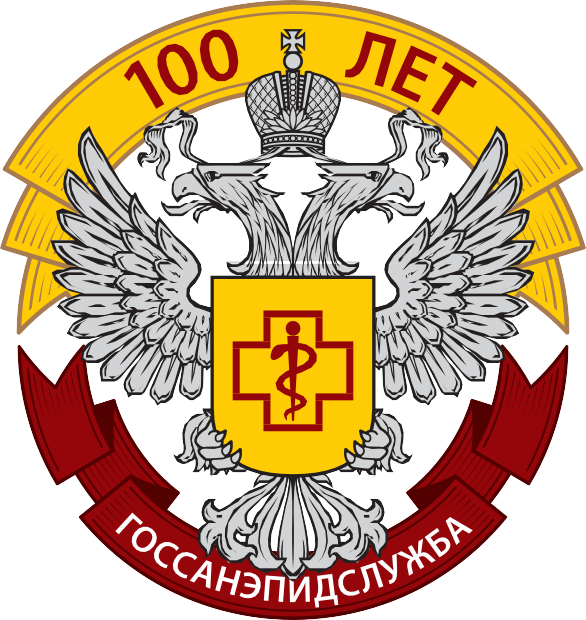 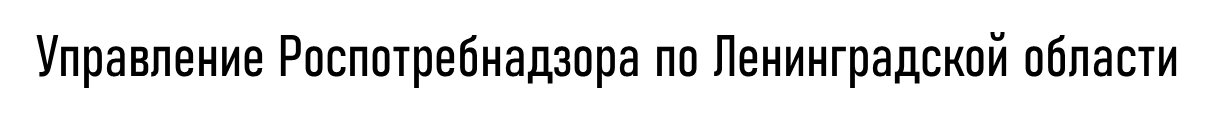 Основные риски несоблюдения прав потребителей
Заключение договора купли-продажи
ОДНОСТОРОННИЙ ОТКАЗ В ЗАКЛЮЧЕНИИ ДОГОВОРА
НЕПРЕДОСТАВЛЕНИЕ ПОЛНОЙ И ДОСТОВЕРНОЙ ИНФОРМАЦИИ О ПРОДАВЦЕ
 НЕПРЕДОСТАВЛЕНИЕ ПОЛНОЙ И ДОСТОВЕРНОЙ ИНФОРМАЦИИ О ТОВАРЕ 
 НЕПРЕДОСТАВЛЕНИЕ ИНФОРМАЦИИ О ФОРМЕ И СПОСОБАХ НАПРАВЛЕНИЯ ПРЕТЕНЗИЙ
НЕОПРЕДЕЛЕННОСТЬ МОМЕНТА ЗАКЛЮЧЕНИЯ ДОГОВОРА
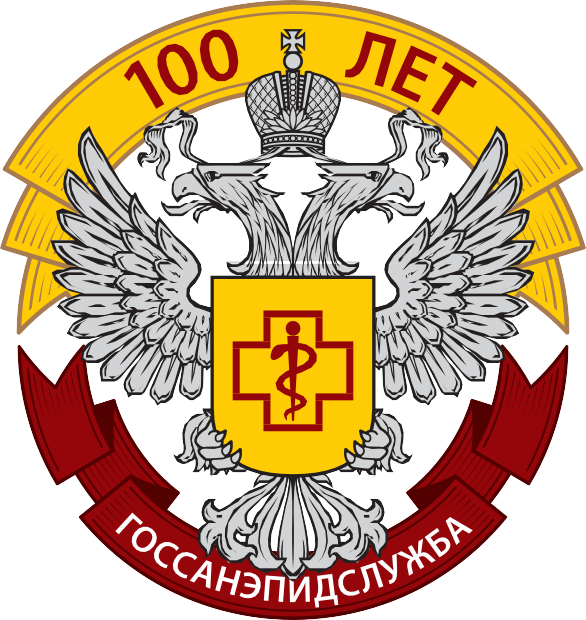 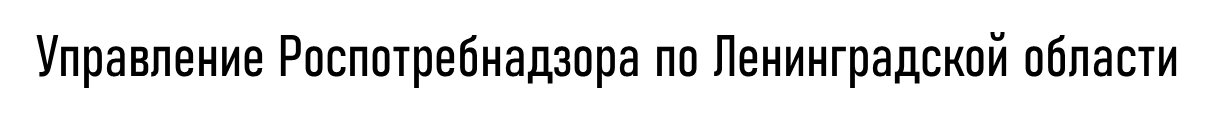 2. Доставка товара покупателю

НЕСОЕВРЕМЕННАЯ ДОСТАВКА (НЕДОСТАВКА) ТОВАРА ПОТРЕБИТЕЛЮ 

НЕИСПОЛНЕНИЕ ТРЕБОВАНИЙ О ВОЗМЕЩЕНИИ УБЫТКОВ

НЕИСПОЛНЕНИЕ ТРЕБОВАНИЙ О ВОЗМЕЩЕНИИ НЕУСТОЙКИ

НЕСВОЕВРЕМЕННЫЙ ВОЗВРАТ ДЕНЕЖНЫХ СРЕДСТВ В СЛУЧАЕ НЕСВОЕВРЕМЕННОЙ ПЕРЕДАЧИ ТОВАРА   

НЕПРЕДОСТАВЛЕНИЕ ПРИНАДЛЕЖНОСТЕЙ ТОВАРА И ОТНОСЯЩИХСЯ К НЕМУ ДОКУМЕНТОВ 

НЕИСПОЛНЕНИЕ ПРАВА (НЕ ОБЯЗАННОСТЬ!) ПРОДАВЦА В ОЗНАКОМЛЕНИИ С ТОВАРОМ ДО ЕГО ПЕРЕДАЧИ
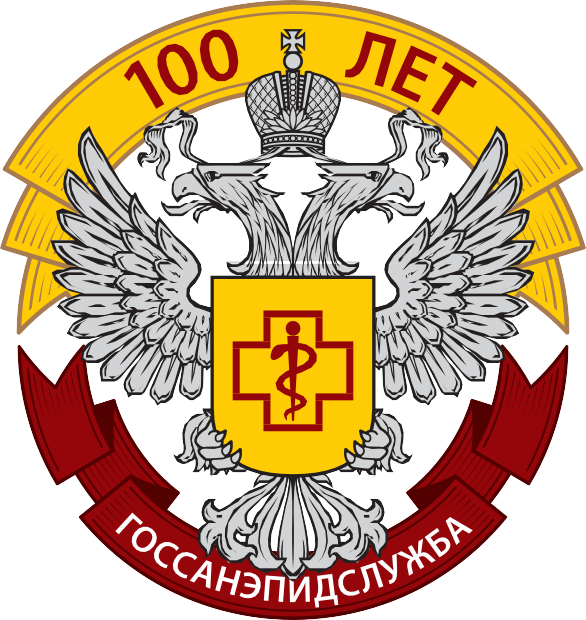 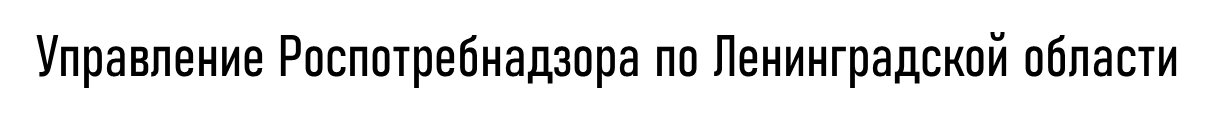 3. Возврат товара продавцу
ОТКАЗ ПРОДАВЦА В ВОЗВРАТЕ ТЕХНИЧЕСКИ СЛОЖНОГО ТОВАРА НАДЛЕЖАЩЕГО КАЧЕСТВА и ТОВАРОВ ИЗ ПЕРЕЧНЯ «НЕВОЗВРАТНЫХ» ТОВАРОВ
НЕПРИЗНАНИЕ ПРОДАВЦОМ ЗАКЛЮЧЕНИЯ ДОГОВОРА ДИСТАНЦИОННЫМ СПОСОБОМ 
ОТКАЗ В ВОЗВРАТЕ ТОВАРА НЕНАДЛЕЖАЩЕГО КАЧЕСТВА
ОТСУТСТВИЕ ОБЯЗАННОСТИ ПРОДАВЦА В ОБМЕНЕ ТОВАРА 
НЕВОЗМОЖНОСТЬ ОТКРЫТИЯ СПОРА О КАЧЕСТВЕ ТОВАРА НЕПОСРЕДСТВЕННО С ПРОДАВЦОМ (УХОДИТ 7- дневный срок и 15-дневный срок)
ЗАТРУДНЕНО ПРЕДЪЯВЛЕНИЕ ТРЕБОВАНИЙ НАДЛЕЖАЩЕМУ ОТВЕТЧИКУ
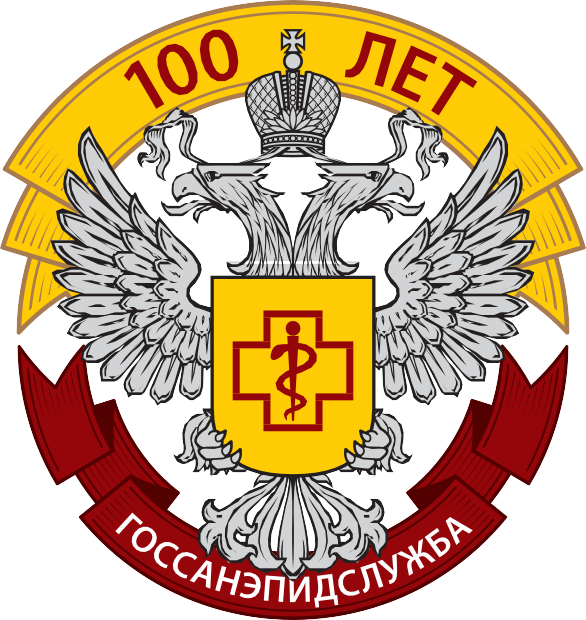 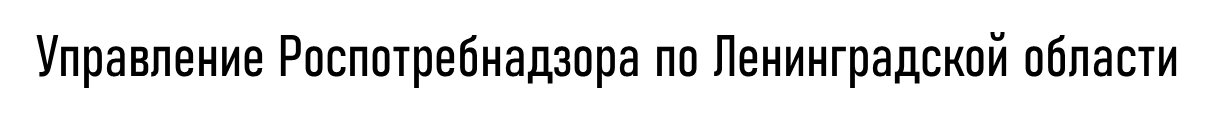 Рассмотрение обращений потребителей
Российская Федерация
Управление
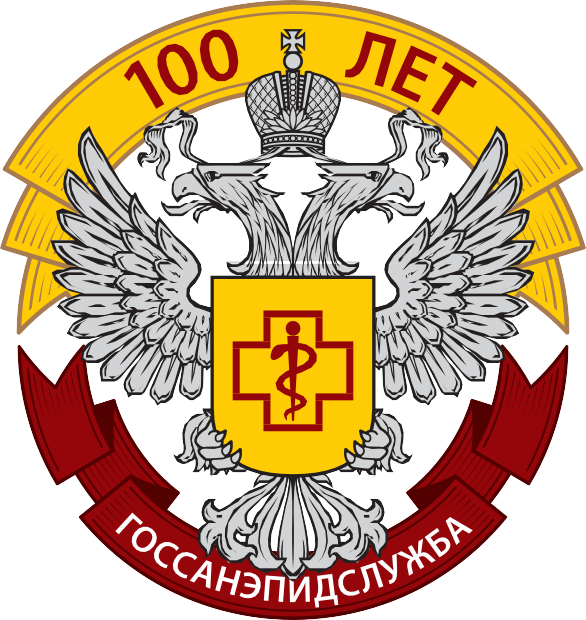 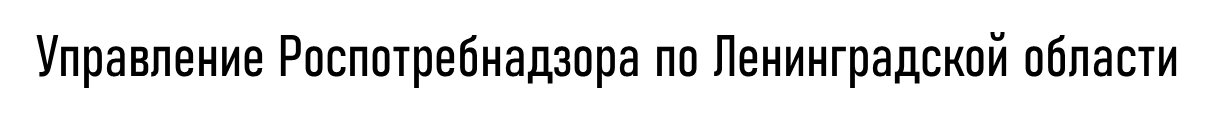 Полномочия Роспотребнадзора 
в области защиты прав потребителей определены:
Постановление Правительства РФ от 30.06.2004 N 322 "Об утверждении Положения о Федеральной службе по надзору в сфере защиты прав потребителей и благополучия человека"
Постановление Правительства РФ от 25.06.2021 N 1005 "Об утверждении Положения о федеральном государственном контроле (надзоре) в области защиты прав потребителей"
Федеральный закон от 31.07.2020 N 248-ФЗ "О государственном контроле (надзоре) и муниципальном контроле в Российской Федерации"
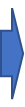 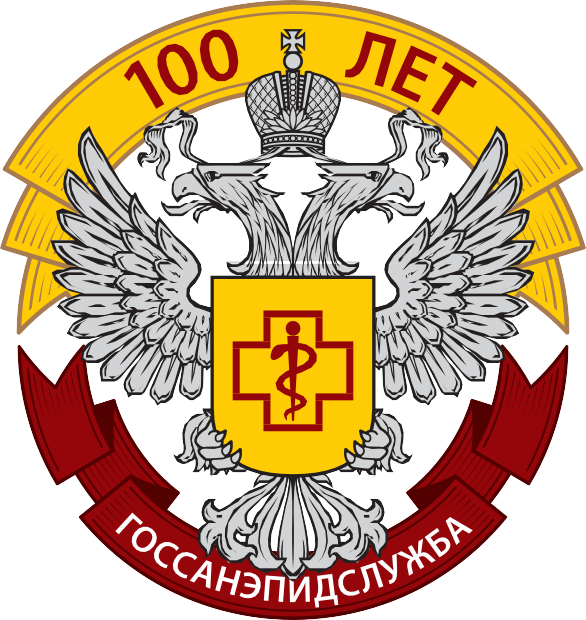 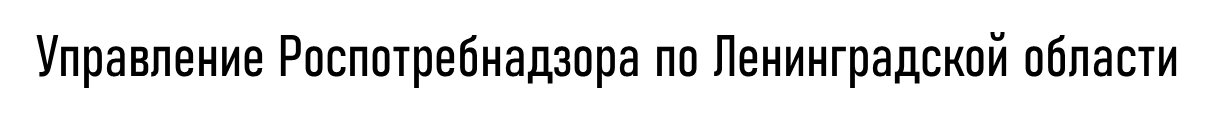 В целях недопущения и пресечения нарушений законодательства 
в области защиты прав потребителей надзорный орган проводит:
248-ФЗ
КОАП РФ
Профилактические мероприятия: 
      объявление предостережения,  
      профилактический визит (ВКС)

Контрольные (надзорные) мероприятия:
1. контрольная закупка (дистанционная), 
2. документарная проверка, 
3. мониторинг безопасности.
Привлечение к административной ответственности ЮЛ и ДЛ 
по составам:
ст. 14.2
ст. 14.7 (ч. 1,2)
ст. 14.8 (ч. 1,2)
ст. 14.15
ст. 14.43 (ст. 1-5)
ст.14.44
ст. 14.45
ст. 15.12
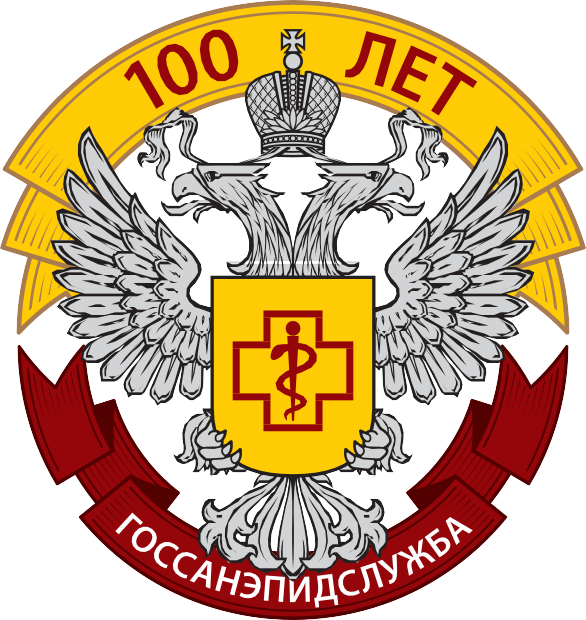 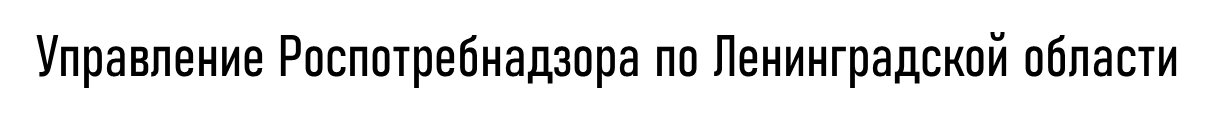 Судебная защита прав потребителей
Орган государственного надзора вправе обращаться в суд с заявлениями в защиту прав потребителей и законных интересов:
отдельных потребителей (конкретного потребителя);
группы потребителей;
неопределенного круга потребителей, 
о ликвидации продавца, владельца агрегатора либо о прекращении деятельности ИП за грубое нарушение прав потребителей.
Орган государственного надзора может быть привлечен судом к участию в деле, а также вправе вступать в дело по своей инициативе или по инициативе лиц, участвующих в деле, для дачи заключения по делу в целях защиты прав потребителей в рамках гражданского или административного судопроизводства.
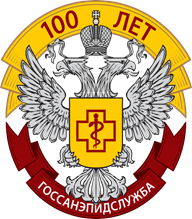 БЛАГОДАРЮ ЗА ВНИМАНИЕ!